Flowr – Populate PowerPoint
<<image [imageUrl] -fitSize>>
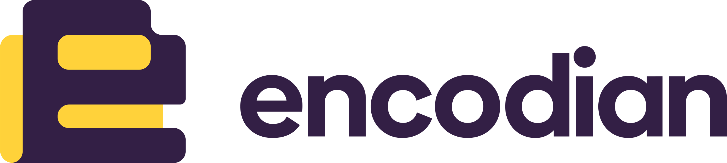